CAPS Services Update
2016 NCC meeting
CAPS Services  Updates
Survey Summaries – Process Enhancement
Survey Method Reconciliation – Phase I, Trap and Lure
Data Validation
Performance Measures – How are we doing?
Odds and Ends – 
Bios
Accomplishment Report
[Speaker Notes: CAPS Update]
CAPS Services
2012
2010
AMPS 2011
2014
2010 Accountability Report
2011 Approved Methods for Pest Surveillance
2012 Survey Summary 
2014 NAPIS 3.0
[Speaker Notes: Administration of the CAPS program has improved since 2008.  
2008? NCC meeting.  No accountability or Survey Summary
Applications and features developed organically and are tailored to the program.
2010 through 2013 the Accountability Report matched targets from the J3s with NAPIS data.]
Survey Summaries
Do you remember J3s?
2012 Farm Bill form was the first Survey Summary in spring of 2012
	      CAPS form in August 
	      PPQ form in November 2012
2014  Add Funding Fields to NAPIS data
	      Create ‘My Survey’ templates from Survey Summary data
2015 Consolidate Survey Summary Data
	      Collect funding information with data
	      Collect Host with Survey Summary	
2016 SSF Change Request Form
	     Add Trap and Lure	      
	    Merge Survey Summary forms
[Speaker Notes: J3 - In the spring we would collate the survey targets on the 50+ spreadsheets, translating listed survey targets to pest codes – weeks of resource.]
CAPS Development 2016
Extend Accountability Report to leverage funding fields.
Implement a Survey Summary request form. 
Change request; add, modify or delete survey summary data.
Trap and Lure request for non-AMPS survey targets – 2016 Farm Bill Goal 1 Survey Summary.
Develop Survey Summary Form to collect all survey plans –  August 2016 for CAPS 2017 surveys.
NCC vision a survey funding model that better meets program and state needs?
CAPS Services design the SSF with flexibility to work from here to there.
[Speaker Notes: 2015 was the first year to collect funding data so the Accountability Report was not]
Survey through the Years
[Speaker Notes: Characteristics of NAPIS data have changed since the early 20 hundreds. 
The volume of yearly records has increased
predominantly Visual, Trap and Sample procedures.
Around 2007 focus of survey toward regulatory, early detection
Input from NCC.
AMPS 
What about non-AMPS  

Phasing out NAPIS Methods in recent years.
SMR]
Recording Survey Method
Trapping Surveys January 2016. 
Sample Surveys  
Visual Surveys
In Process 
Input Please
Survey Method Reconciliation Phase I: Trapping Surveys
‘3001’
My Surveys
Validation
[Speaker Notes: All trapping surveys come in with Survey Method Code ‘3001’.
There are templates for all funded surveys that are pre-populated for 3 funding fields/pest code/survey method/trap/lure/descriptor units.
Pest, trap and lure data are validated.]
Visual & Sample Methods
A robust survey method
A sparse survey method
Used to report 160 different pests including aphids, weevils, cutworms, borers, beetles, leafspots, weeds, bugs, leafminers, parasites, grasshoppers…
Used to report:
3 beetles
5 diseases
6 leafhoppers
7 mites
[Speaker Notes: From inception in 1985 NAPIS has maintained survey methods, sometimes detailed, sometimes minimal.]
Data validation
Host Code – required for diseases.  Hosts are mostly species level and some habitats.  Question from a users recording a pathway survey of community gardens; can negative disease data be recorded with family level hosts?
Total Units Checked.  AZ would like to report services.  Use new Descriptor Units – currently all trapping surveys report ‘pest(s) in trap(s)’.  Downside, lose some information re. survey density.
Validation – Observation Year & Funding Year
Metrics
What does CAPS/Pest Detection do that merits the expenditure of tax dollars?
Legacy Reports
Performance Measures
John’s Charts and Graphs
Pest Detection Metrics
Record Counts
First Ins
Trap Counts
Maps
[Speaker Notes: What does CAPS do that merits the expenditure of tax dollars?  Providing data to respond to that question has motivated development of]
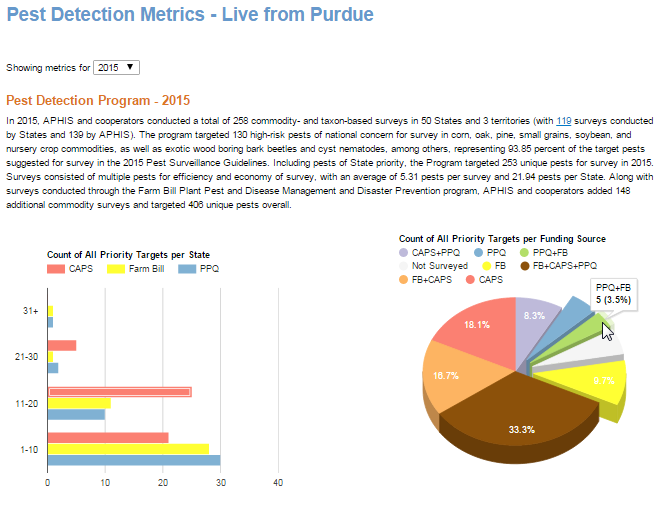 Interactive metrics tell a story.

What is the message?
Choose a meaningful measure of central tendency.
Accentuates CAPS funding

And provide the data to back it up.
[Speaker Notes: Added the graphs at the bottom of the narrative in the 11th hour to illustrate the features we can deliver.  You need to craft the message and we can work with you to develop visualizations to communicate the message.]
Interactive Metrics Features

Select a subset of data – in this case by year.

Use of color to communicate information.

Drill down to detail
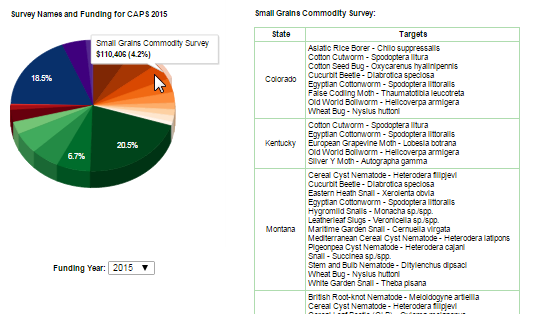 Leveraging Content
Biography Format
Accomplishment Report

State centric
Dynamically generated framework

Title
Summary data
Survey Sections
Target image and survey map
Survey plan for coming year